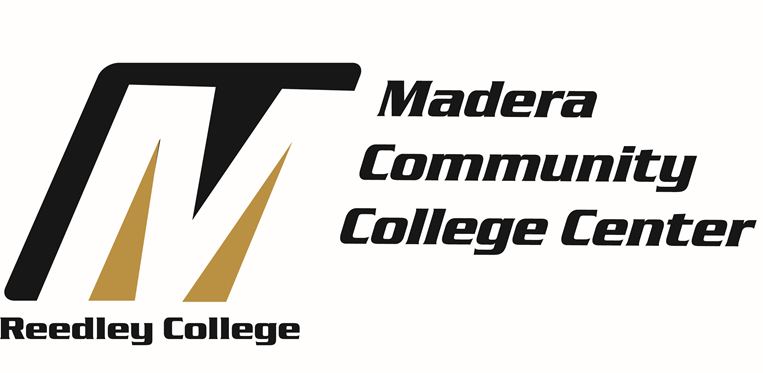 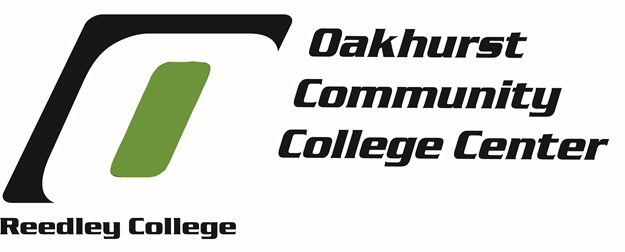 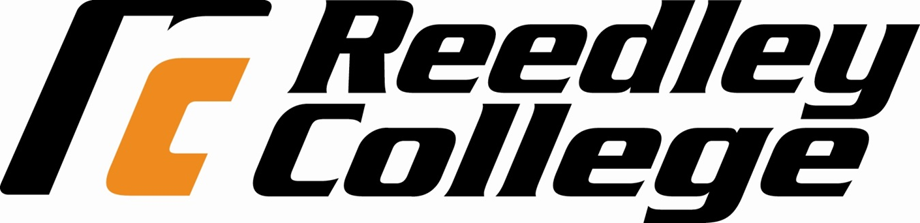 Strategic Alliance
January 24, 25, & 26, 2017
Document Review
Current Draft
District Strategic Plan – be in alignment
WIG – Wildly Important Goal
Vision 2025
Institutional Learning Outcomes
Educational Master Plan
Older Documents - 
Current Reedley College Strategic Plan
Current Reedley College Mission, Vision, & Values
[Speaker Notes: Just review items in their folder – point out these are to help guide them. 
Make sure to point out the shift to a more flexible plan – showing the older documents to explain that we do not want a prescribed plan like we had in the past to allow more flexibility
Point out that even the district has shifted to a concise, flexible plan – we are following that same pattern.]
Agenda
Three charges today
1. Overall draft review – each table provides four changes/suggestions for improvement (25 minutes).
2. Student Success value – wording needed. Each table provides a sentence to define the value of critical thinking (10 to 15 minutes).
3. Possible Drivers for the goals – each table provides a brainstormed list of possible drivers to accomplish the proposed goals. Tables should come up with 5 to 10 suggestions per goal (25 minutes).
First Charge
Overall Review of Draft
Suggestions for improvement
Brainstorm
Narrow to top four only
Put top four on flip chart

Key – please ignore the definition of the Student Success value for now!
[Speaker Notes: Explain this has been reviewed and re-written several times. This version takes into account many suggestions but we wanted ONE more review that would include community input before we finalize the Mission, Vision, Values and goals. 
Each table gives 4 suggestions on the flip chart – they may have many but we want them to narrow to their top four.]
Break
Student Success Value
Review the definition descriptions of all Values
Focus on Critical Thinking – what should be included?
Brainstorm
Narrow to one sentence how this values should be defined for the College. 
Put final version on the flip chart
Drivers
Drivers give a push to overall goals
Sometimes we need several pushes in different areas to accomplish a goal. (e.g. Accreditation for Madera)
Tables are to brainstorm possible one year drivers (pushes that can be measured) for each of the goals. 
List on flip chart 5 to 10 drivers per goal
Next Steps & Thank You….
Three alliances Madera, Reedley, and Oakhurst
Information synthesized by the strategic planning committee
Final draft will be presented to college council, go through constituency review, and then presented to the board of trustees

Thank You on behalf of the strategic planning committee and the college 
Your time is valuable and your input is priceless
Thank you for helping us to write our strategic plan